Strategia rozwoju Wiśniewa
2014 - 2025
Strategia Wiśniewa
1
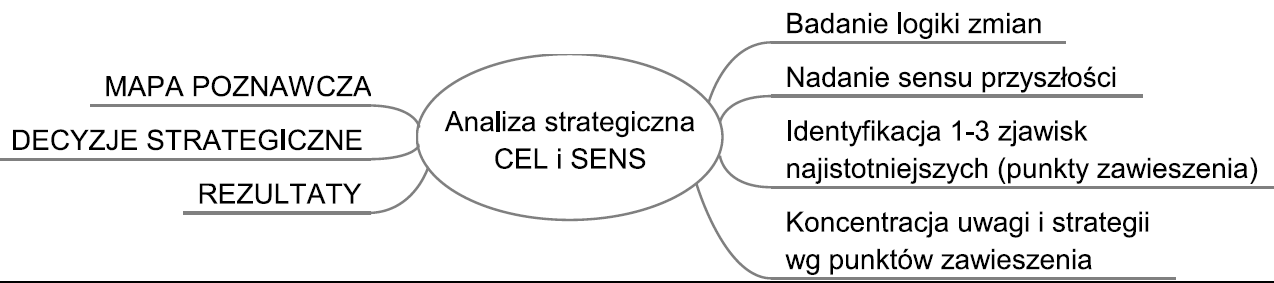 Strategia Wiśniewa
2
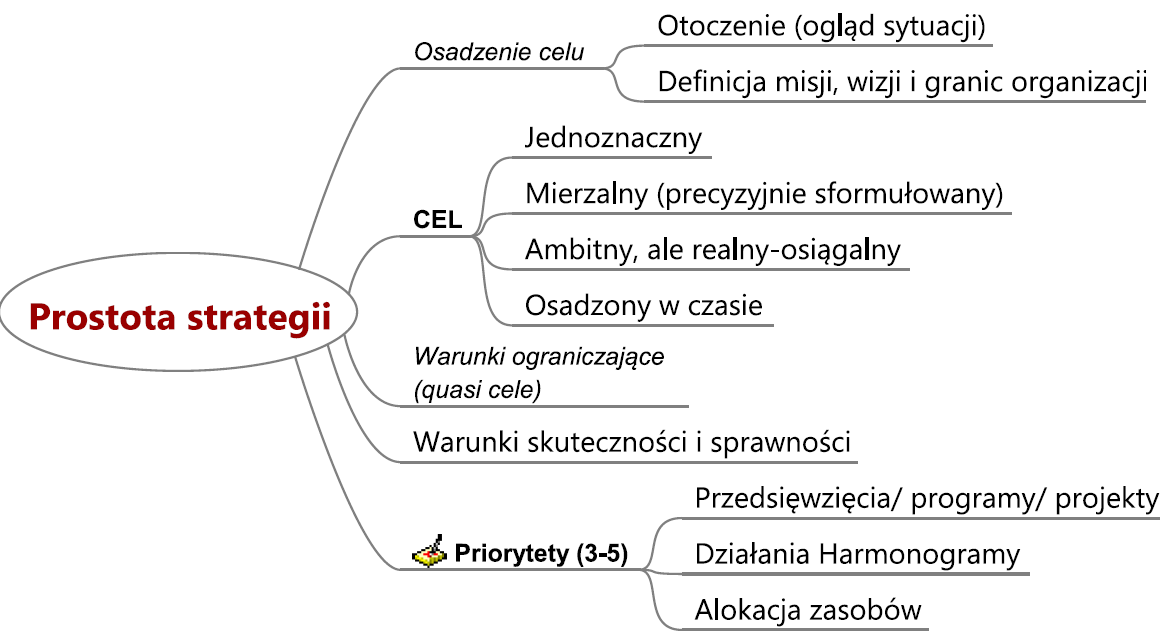 Strategia Wiśniewa
3
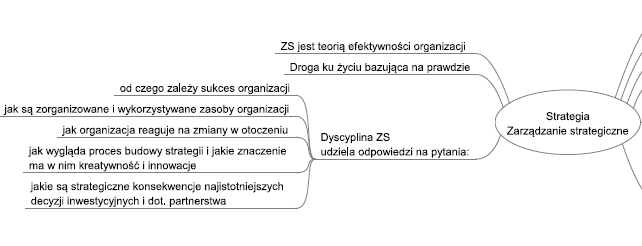 Strategia Wiśniewa
4
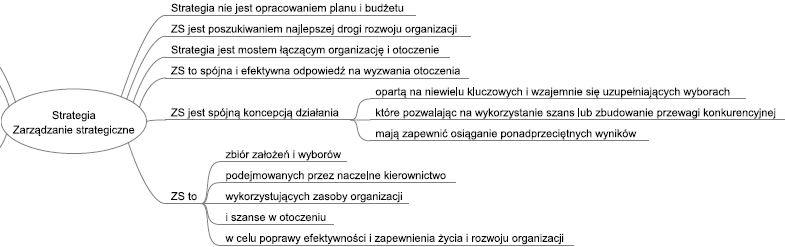 Strategia Wiśniewa
5
1. Rolnictwo specjalistyczne 
Przetwórstwo
Przedsiębiorczość
2. Strategiczne planowanie przestrzenne
3. Demografia i polityka społeczna
Obszary rozwoju Spójność strategiczna
4. Partnerstwo
5. Infrastruktura techniczna
Strategia Wiśniewa
6
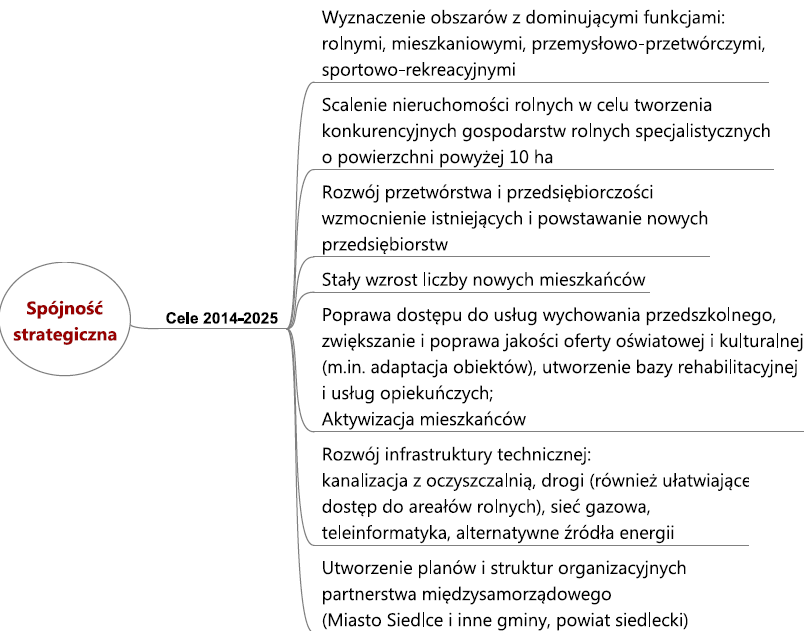 Strategia Wiśniewa
7